Week beginning 
2nd November 2020
Primary 7
Miss Caldwell
Weekly Timetable
2
Number Talks
36.9 x 6
Choose a strategy
3
NUMERACY & MATHS – Shape
11.01.21
LI: to shapes and their properties..
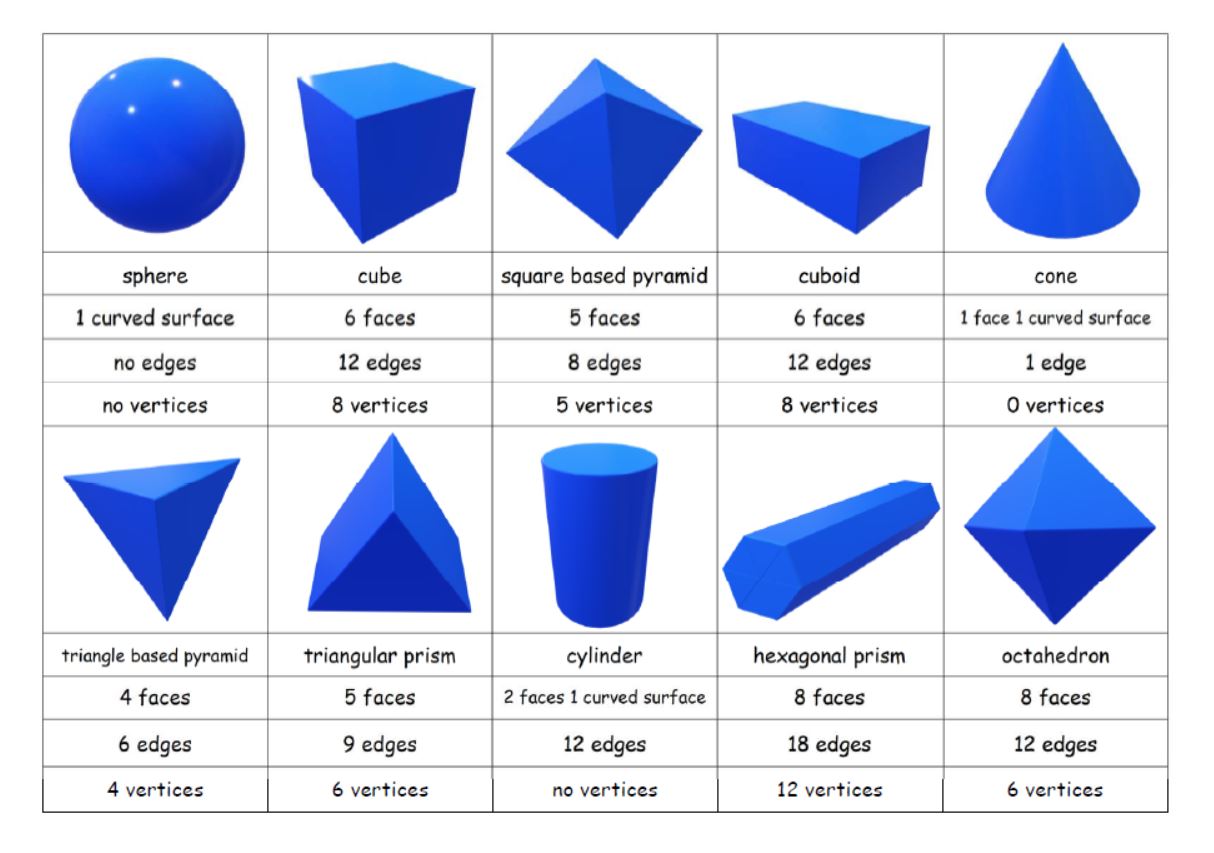 4
Monday 11th January 2021
LI: to write a persuasive piece essay.
Literacy - Writing
5
Monday 11th January 2021
LI: to write a persuasive piece essay.
Literacy - Writing
6
Monday 11th January 2021
LI: to write a persuasive piece essay.
Literacy - Writing
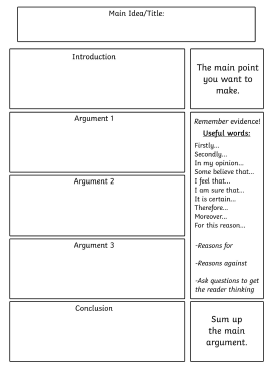 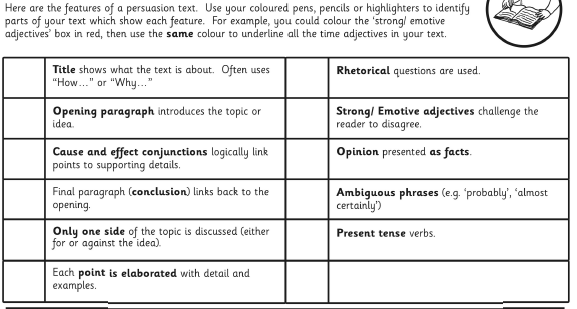 7
Monday 11th January 2021
LI: to learn the life and works of Robert Burns.
Scotland Topic - Burns
8
Address Tae A Haggis
Learn these 4 by next Monday 18th
Learn these by Monday 25th.
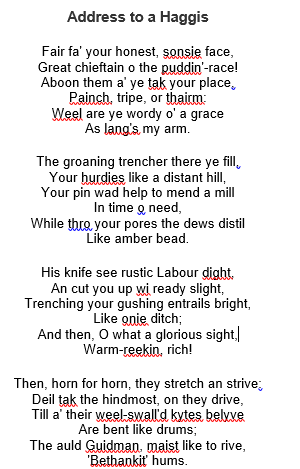 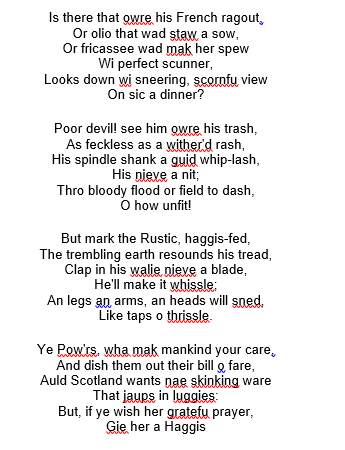 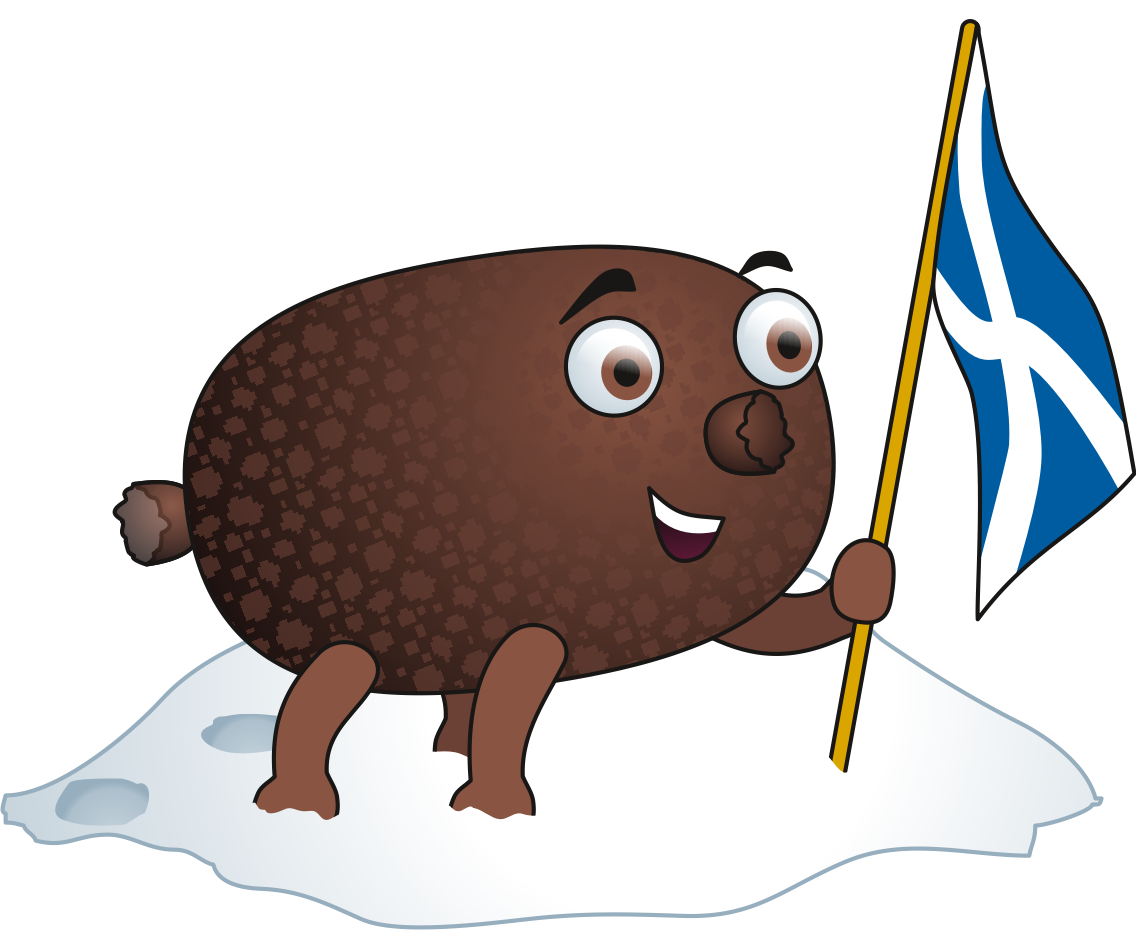 9
Monday 11th January 2021
LI: to learn the life and works of Robert Burns.
Scotland Topic - Burns
Due Friday 29th January
 
LI: to research and present information on the life, works and impact of Robert Burns.
SC: You must include –

Information on Robert Burns and his life (facts, age, birthday, death, schooling, job, lives etc).

Information on Robert Burns’ works (poems, songs etc – what was the influence for them, what do they mean?)

Examples of poems/songs.

Impact Robert Burns has on Scottish culture today (how do we remember Burns, celebrate his life and works etc)
Impact Robert Burns has on the rest of the world today (statues/songs sung etc).

Pictures/photos
 
Include some examples of Scots language.

Appropriately written using writing skills.
10
Number Talks
500 x 10
Choose a strategy
11
NUMERACY & MATHS – Angles
12.01.21
LI: to identify angles in the environment.
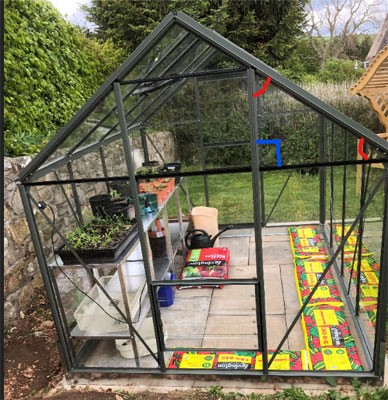 12
Tuesday 12th January 2021
LI: to use vocabulary skills.
Talk 4 Writing
13
Part 1
Swamp Monsters
Do you ever wonder what might be lurking in the murky swamps of
our world? Rumour has it that the fabled swamp monster is not
just a creature mentioned in myth and legend but it actually
exists! Now is your chance to find out all that has been discovered
about this unique being.
Swamp monsters are rumoured to inhabit the most remote and
humid swamps of the Amazon rainforest. Living in total solitude, it is
believed that there is, perhaps, only one swamp monster on our
planet, making it a mystery how they reproduce. Dr Patrick Thurston
- world renowned monsterologist from Bristol University - could
perhaps be the only living person ever to see this magnificent
creature: “You cannot believe the pure majesty of the swamp
monster. They seem as if they are ‘one with the swamp’ living in pure
harmony with their habitat.”
.
14
Part 2
Swamp monsters don’t just live in swamps they resemble them.
Being experts in camouflage, they are indistinguishable from their
environment. Their bodies are made from this environment: limbs
of gnarled branches, incredibly long fingers and glowing, iridescent
hair which changes colour to match their mood. The most
incredible thing about a swamp monster is that they have
translucent breathing tubes meaning they can stay underwater
indefinitely but continue to breathe.
Have you ever wondered what a swamp monster eats? Their diet
consists of herons, rats and even alligators which they hypnotise
with their ever-staring, haunting eyes. Transfixed, any animal is
helpless to the swamp monster who squeezes the life from them
with its lean, powerful limbs. The swamp monster’s tongue has the
ability to taste the air; this allows it to identify when its prey is
close by.
If you are now tempted to try and spot a swamp monster, we advise
extreme caution! This beautiful but deadly creature should be left in
solitude to be studied only by experts trained in monsterology.
15
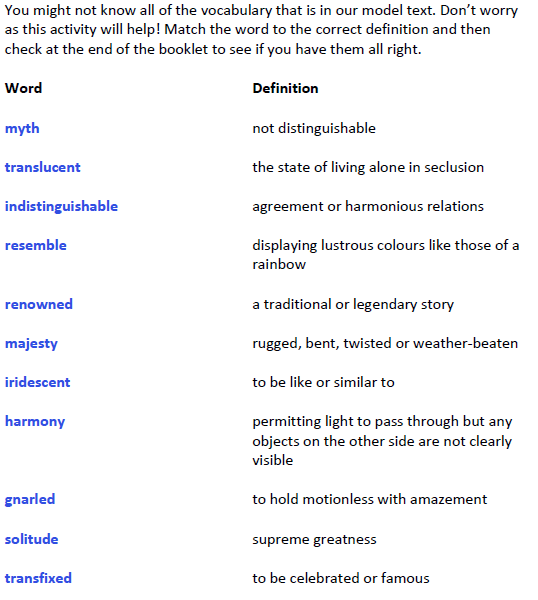 Task
16
PE – I’m A Celeb Fitness.
12.01.21
LI: to complete fitness workouts.
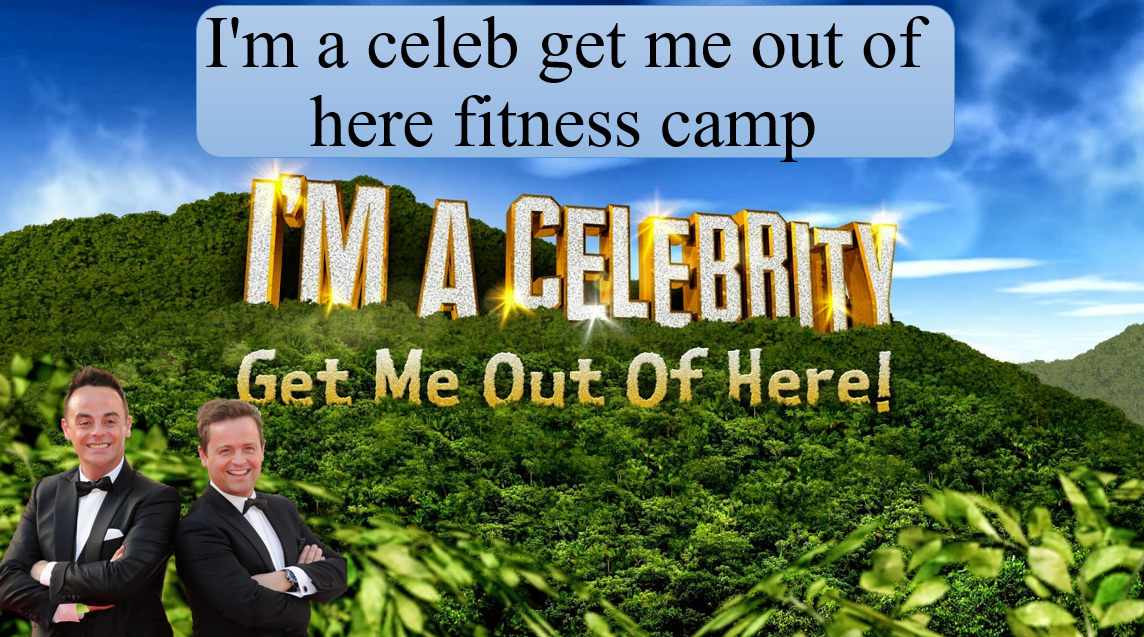 17
NUMERACY & MATHS – Angles
13.01.21
LI: to identify different types of angles.
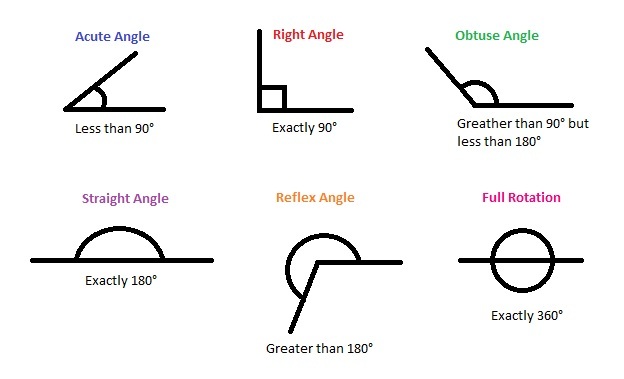 18
Wednesday 13th January 2021
LI: to structure an information text.
Talk 4 Writing
19
Wednesday 13th January 2021
LI: to structure an information text.
Talk 4 Writing
20
Part 1
Swamp Monsters
Do you ever wonder what might be lurking in the murky swamps of
our world? Rumour has it that the fabled swamp monster is not
just a creature mentioned in myth and legend but it actually
exists! Now is your chance to find out all that has been discovered
about this unique being.
Swamp monsters are rumoured to inhabit the most remote and
humid swamps of the Amazon rainforest. Living in total solitude, it is
believed that there is, perhaps, only one swamp monster on our
planet, making it a mystery how they reproduce. Dr Patrick Thurston
- world renowned monsterologist from Bristol University - could
perhaps be the only living person ever to see this magnificent
creature: “You cannot believe the pure majesty of the swamp
monster. They seem as if they are ‘one with the swamp’ living in pure
harmony with their habitat.”
.
21
Part 2
Swamp monsters don’t just live in swamps they resemble them.
Being experts in camouflage, they are indistinguishable from their
environment. Their bodies are made from this environment: limbs
of gnarled branches, incredibly long fingers and glowing, iridescent
hair which changes colour to match their mood. The most
incredible thing about a swamp monster is that they have
translucent breathing tubes meaning they can stay underwater
indefinitely but continue to breathe.
Have you ever wondered what a swamp monster eats? Their diet
consists of herons, rats and even alligators which they hypnotise
with their ever-staring, haunting eyes. Transfixed, any animal is
helpless to the swamp monster who squeezes the life from them
with its lean, powerful limbs. The swamp monster’s tongue has the
ability to taste the air; this allows it to identify when its prey is
close by.
If you are now tempted to try and spot a swamp monster, we advise
extreme caution! This beautiful but deadly creature should be left in
solitude to be studied only by experts trained in monsterology.
22
Wednesday 13th January 2021
LI: to learn the life and works of Robert Burns.
Scotland Topic - Burns
23
Address Tae A Haggis
Learn these 4 by next Monday 18th
Learn these by Monday 25th.
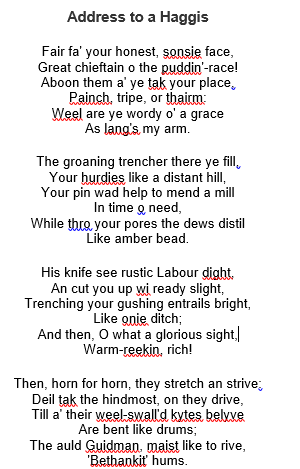 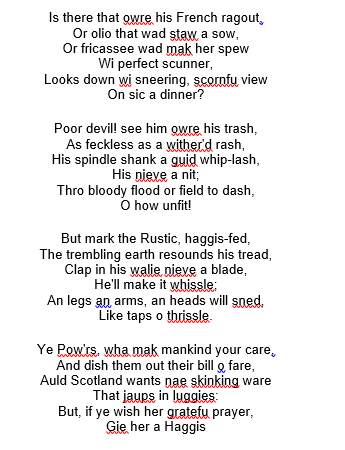 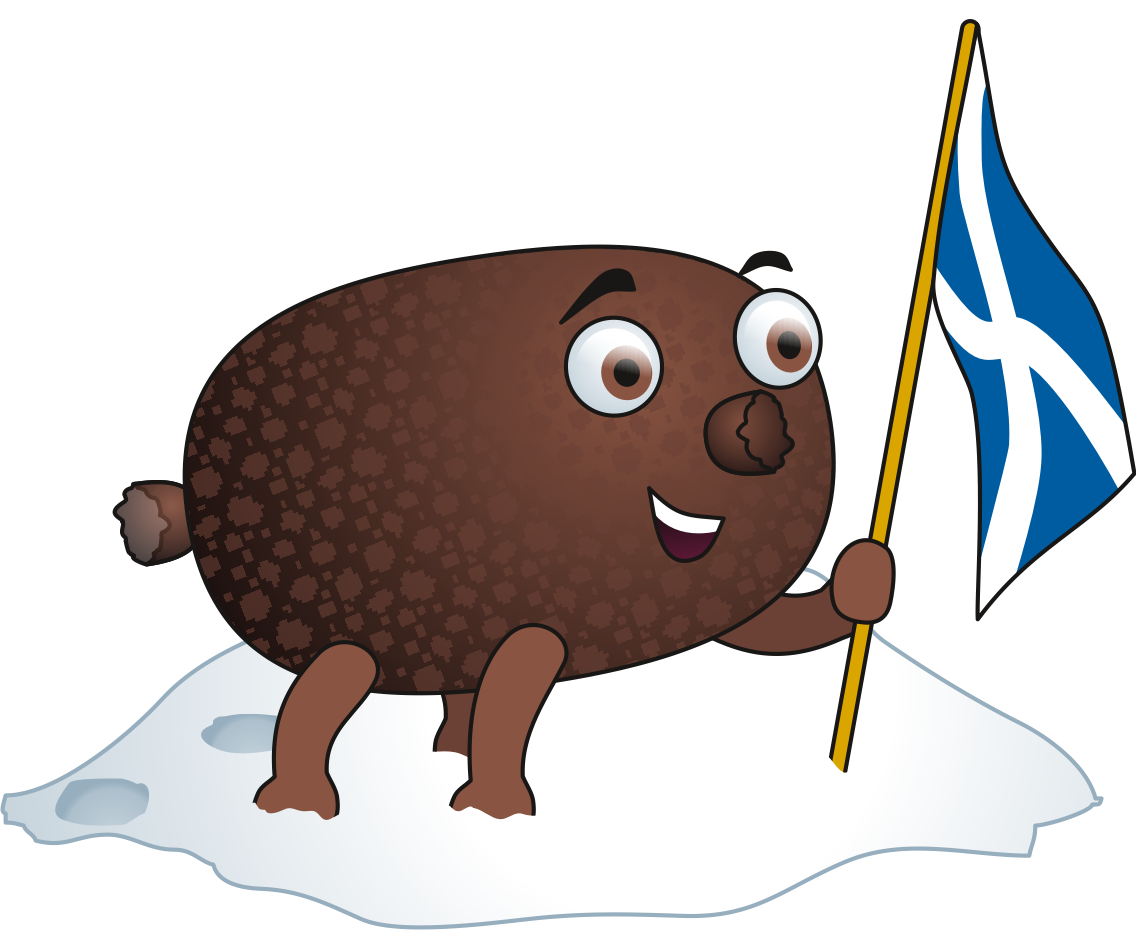 24
Wednesday 13th January 2021
LI: to learn the life and works of Robert Burns.
Scotland Topic - Burns
Due Friday 29th January
 
LI: to research and present information on the life, works and impact of Robert Burns.
SC: You must include –

Information on Robert Burns and his life (facts, age, birthday, death, schooling, job, lives etc).

Information on Robert Burns’ works (poems, songs etc – what was the influence for them, what do they mean?)

Examples of poems/songs.

Impact Robert Burns has on Scottish culture today (how do we remember Burns, celebrate his life and works etc)
Impact Robert Burns has on the rest of the world today (statues/songs sung etc).

Pictures/photos
 
Include some examples of Scots language.

Appropriately written using writing skills.
25
Thursday 14th January 2021
LI: to use vocabulary skills based on a text.
Reading – Auggie & Me
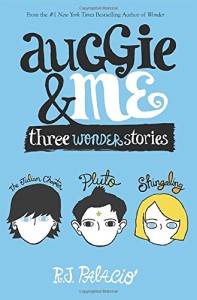 26
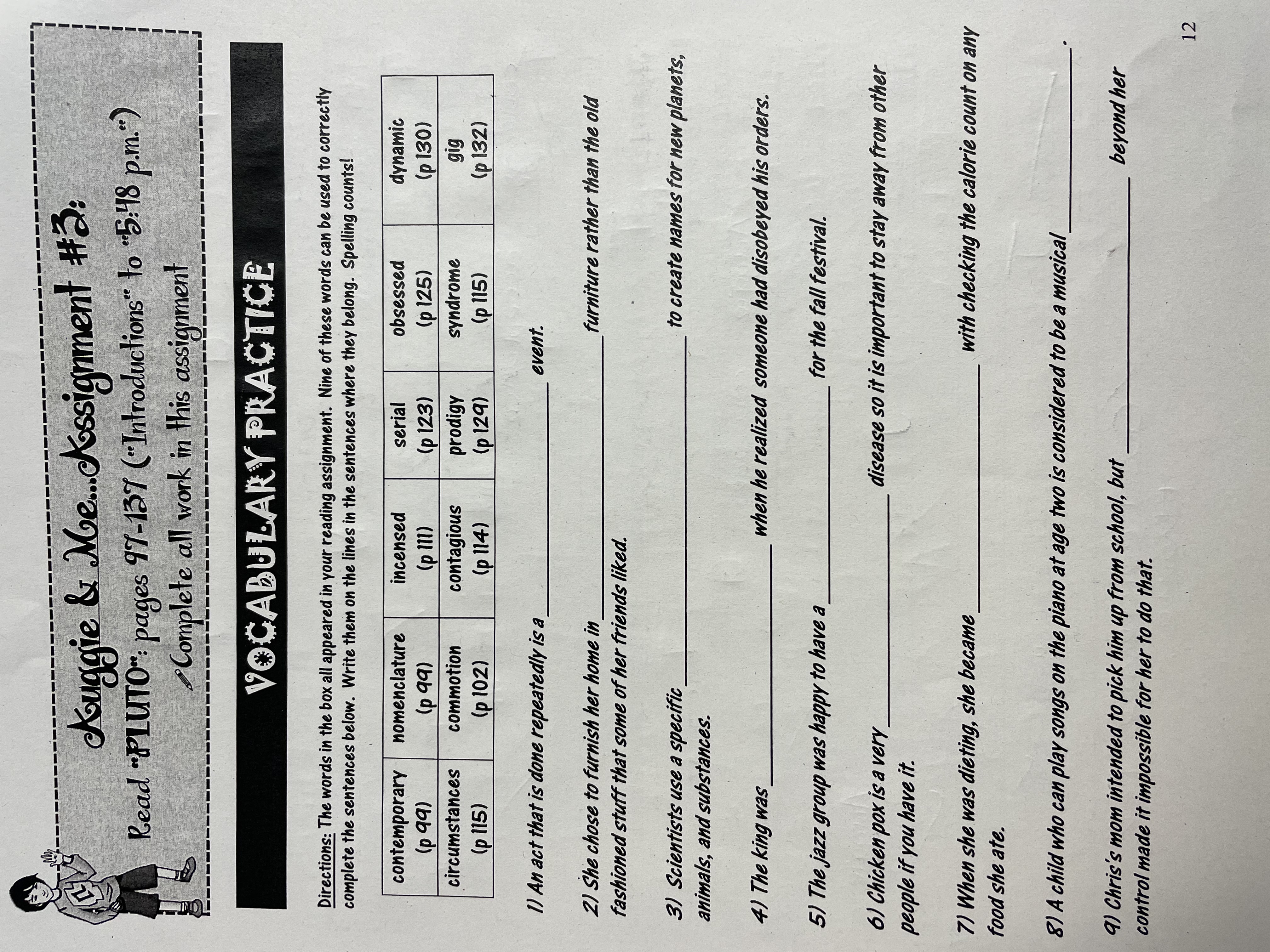 Reading
27
PE – I’m A Celeb Fitness.
15.01.21
LI: to complete fitness workouts.
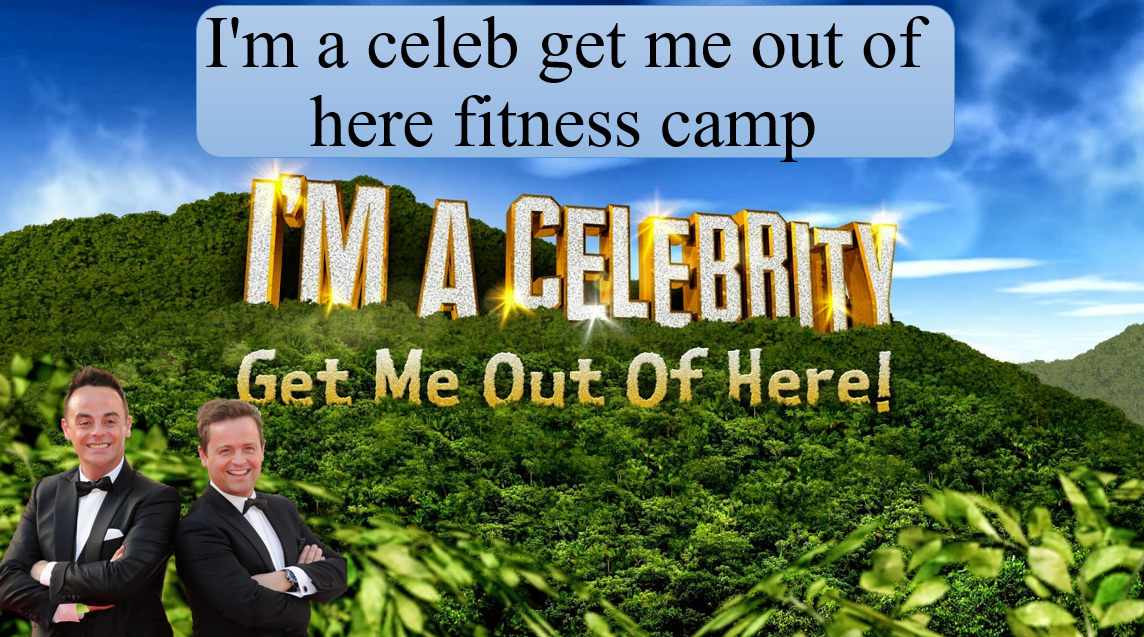 28
Number Talks
62 x 5
Choose a strategy
29
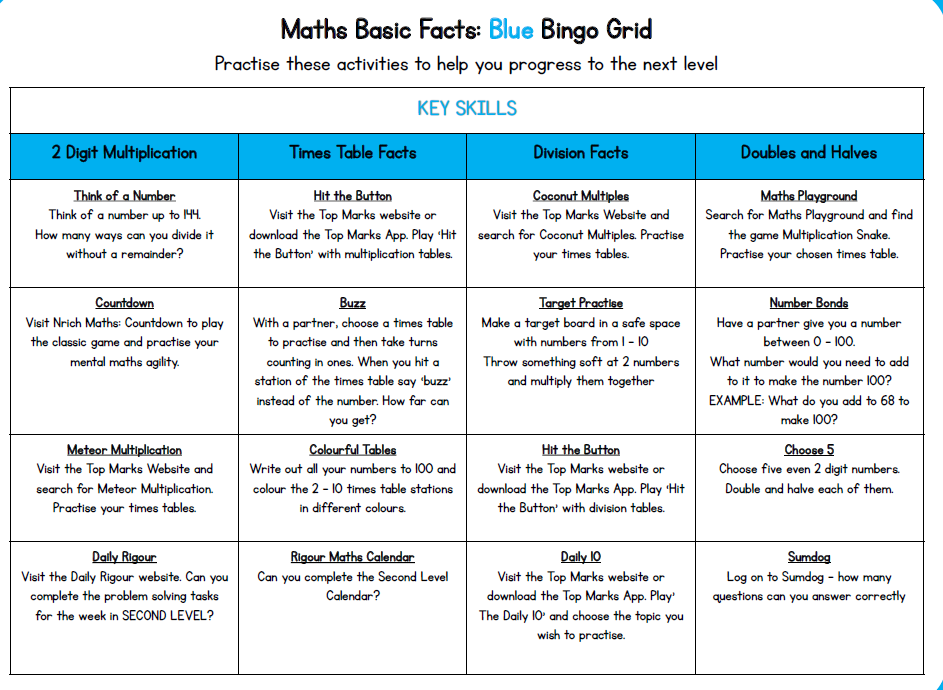 30
Friday 15th January 2021
LI: to identify ways to keep ourselves safe.
Health & Wellbeing
Keeping Ourselves Safe

Watch the above video and create a leaflet showing how to keep yourselves and others safe. Add any ideas of your own that you have!
31
Fun 31!
32
Art Hub
33